Capstone II Final Presentation
Team 1
Team
Toma Tomonari – CS Senior / Leader
Takeshi Yamada – CS Senior
Tomohiro Nishimura CS Senior
20XX
PRESENTATION TITLE
2
PROblem
Lack of sufficient info and images of foods or drinks on restaurant’s menu.
Current digital menu is pretty hard to see
Cost of making and managing physical restaurant’s menu for owners.
20XX
PRESENTATION TITLE
3
Solution
Providing a web platform where restaurants’ owners make online menus accessible from customers’ smartphone via QR codes.
20XX
PRESENTATION TITLE
4
Schedule and task
PRESENTATION TITLE
5
Design
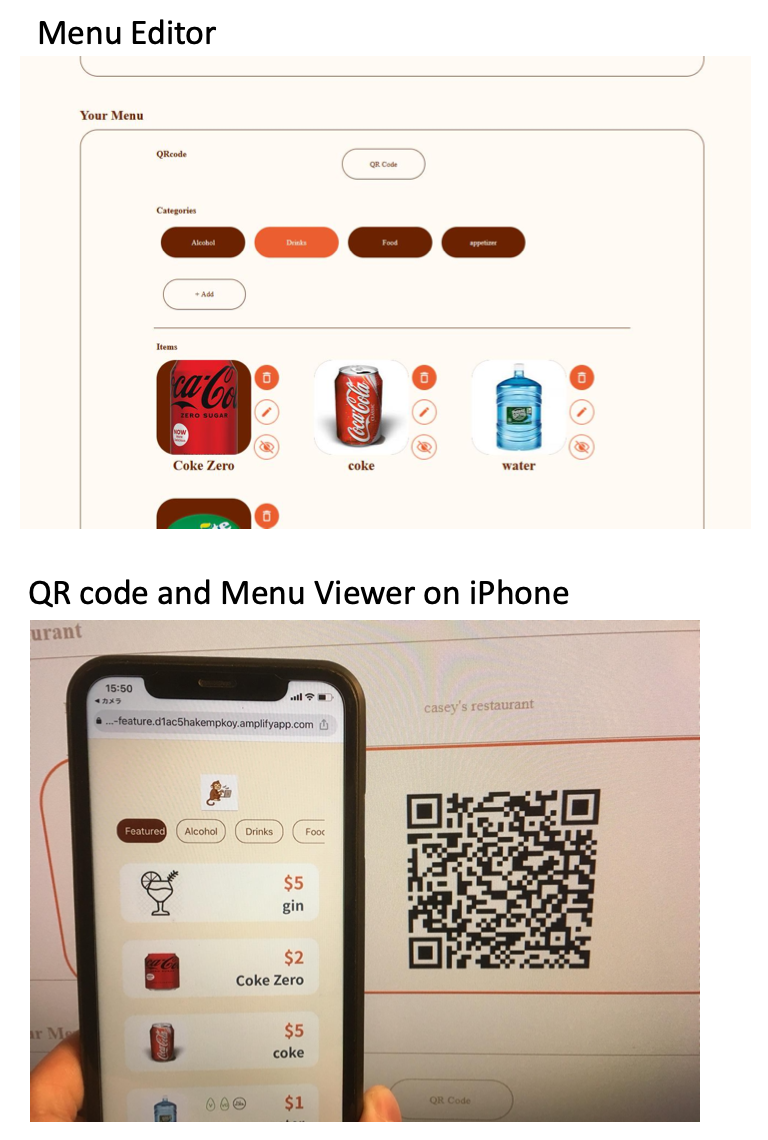 Requirements

Web Application (Owner’s side)
Menu Viewer (Customer’s side)
20XX
PRESENTATION TITLE
6
Architecture
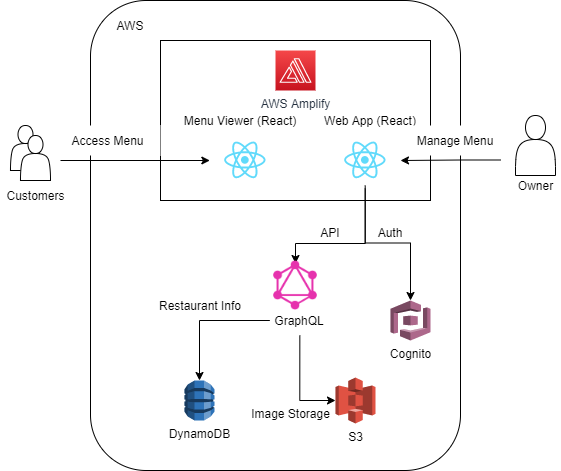 PRESENTATION TITLE
7
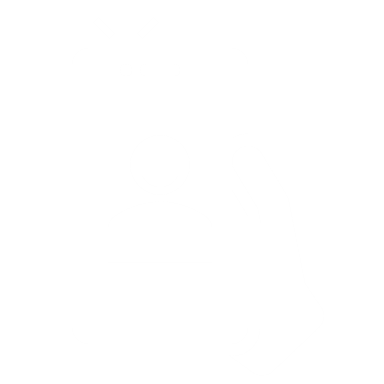 How It Works
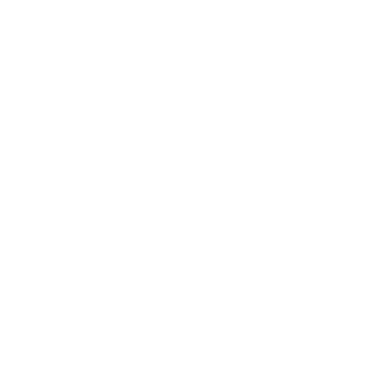 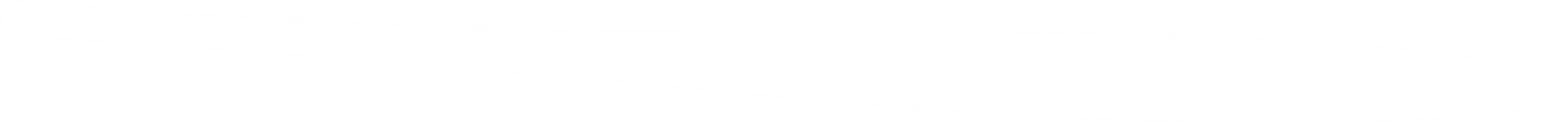 Generate QR Code
Input Menu
Scan
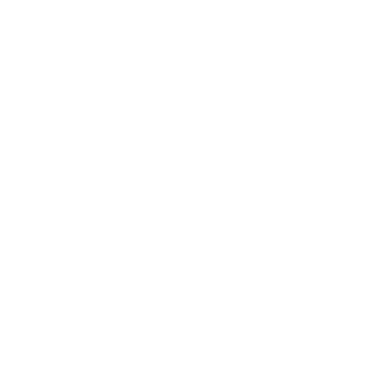 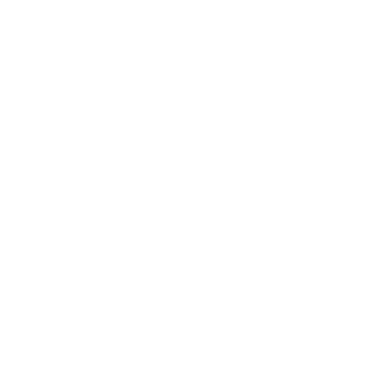 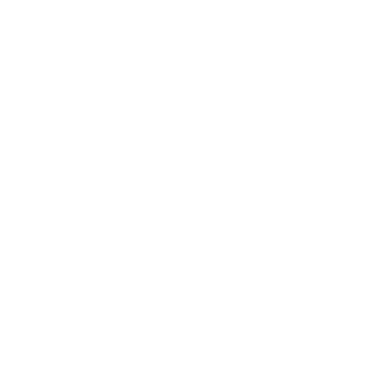 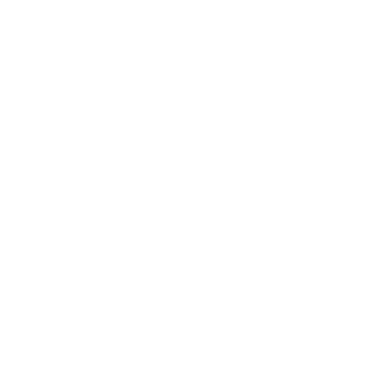 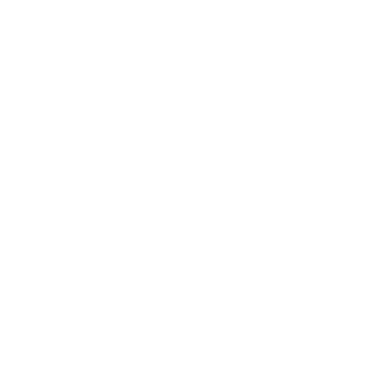 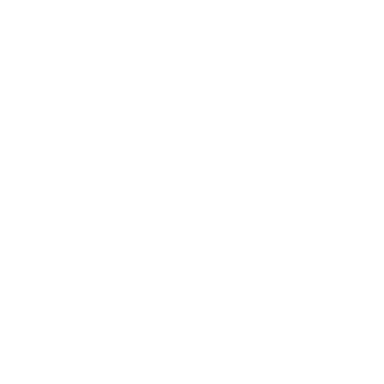 Once they input the menu, QR code to their menu will be automatically generated
Restaurants register for the platform and input necessary information about their menu
Customers scan the QR code at table and see menu easily
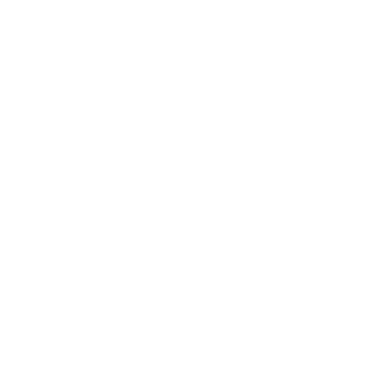 How Restaurants Can Manage Menu
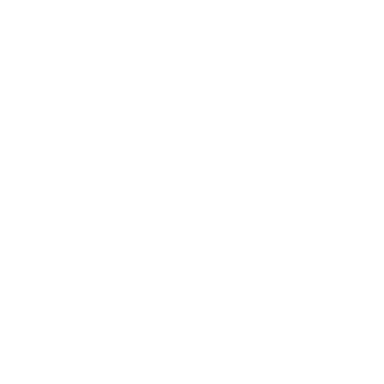 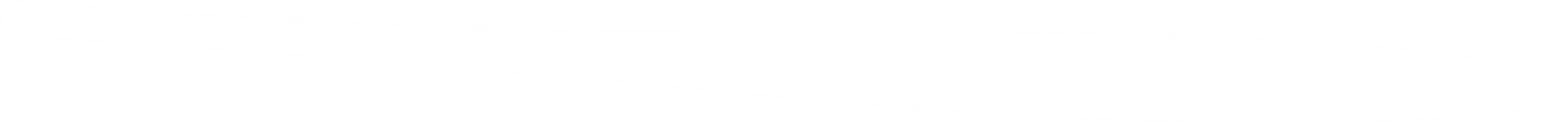 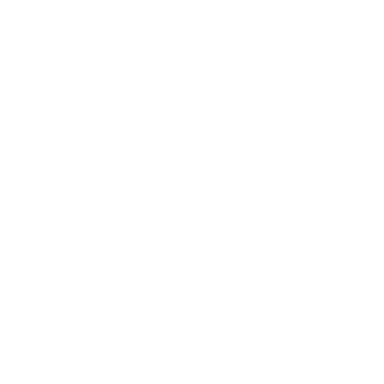 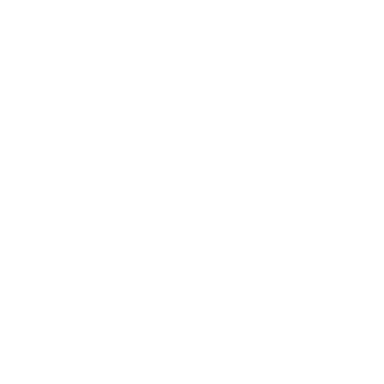 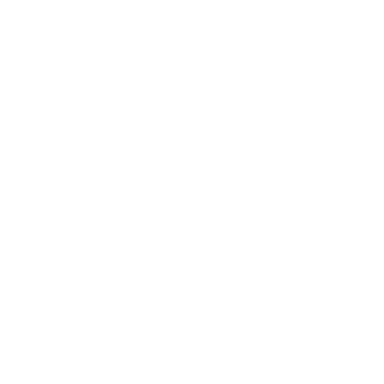 Hide/Show
Remove
Edit
No need to re-create or edit the pdf files.
No need to print menu
Don’t have or ran out of ingredients? Just hit Hide button.
Want to put it back on the menu? Hit Show button.
Demo
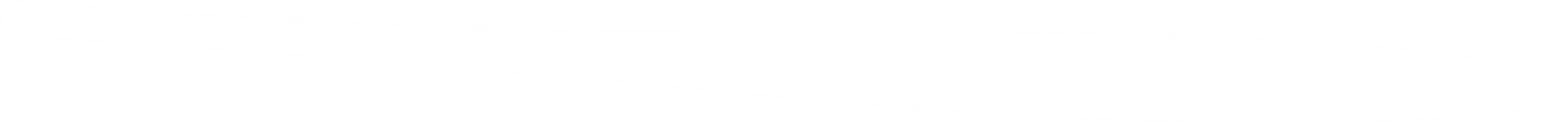 Create Restaurant
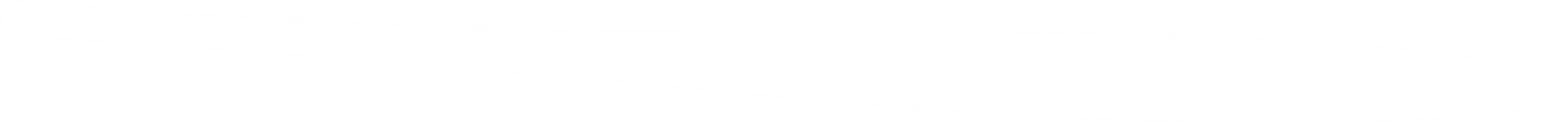 [Speaker Notes: Create a restaurant]
Create Categories
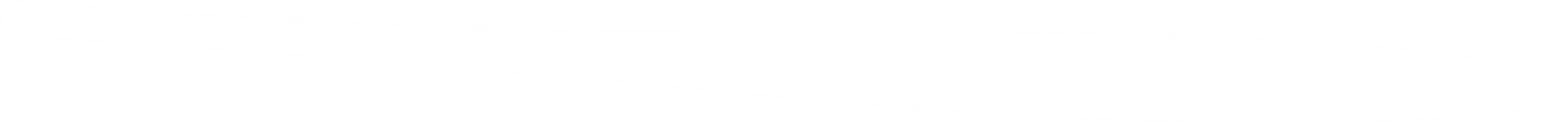 [Speaker Notes: Create Categories]
Create Items
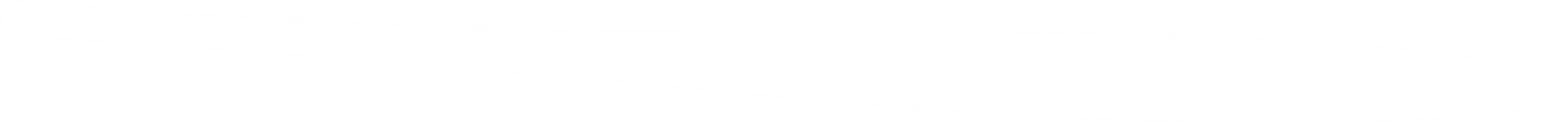 [Speaker Notes: Create Categories]
Generate QR Code
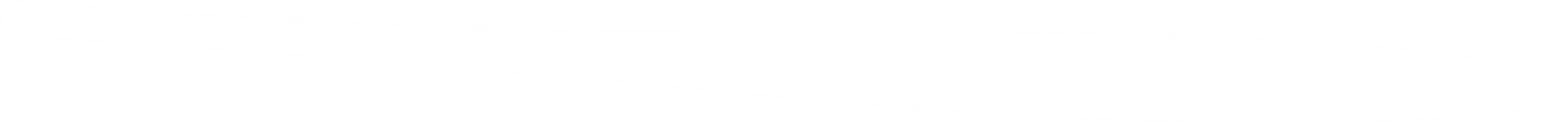 [Speaker Notes: Create Categories]
Use Case
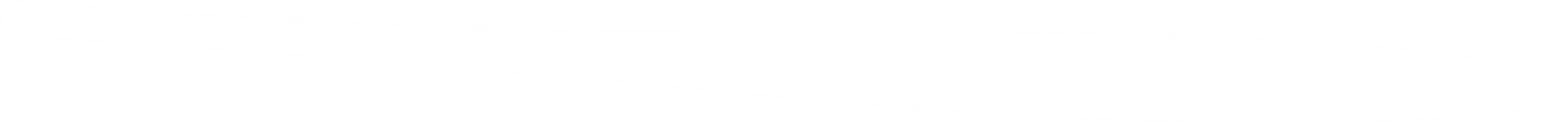 [Speaker Notes: Create Categories]
What’s Next
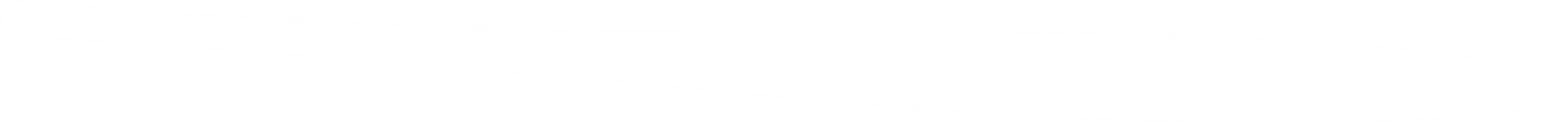 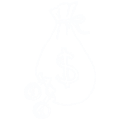 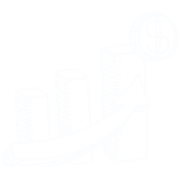 Business
Planning
Fund
Raising
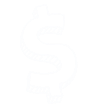 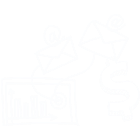 Marketing/
Branding
Development